Guide des formations civiques et citoyennes
Saison 2023-2024
Catalogue de formations
Informations et inscriptions en cliquant sur la formation
Formations sur l’établissement de la LGEF à Strasbourg
Formations sur l’établissement du District des Vosges à Epinal
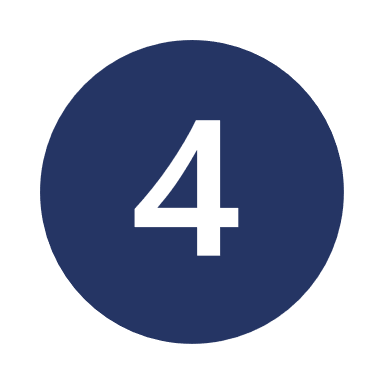 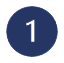 Formations sur l’établissement du District Haute Marne à Chaumont
Formations sur l’établissement de la LGEF à Reims
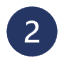 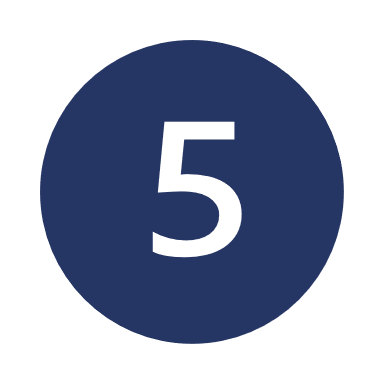 Formations sur l’établissement de la LGEF à Champigneulles
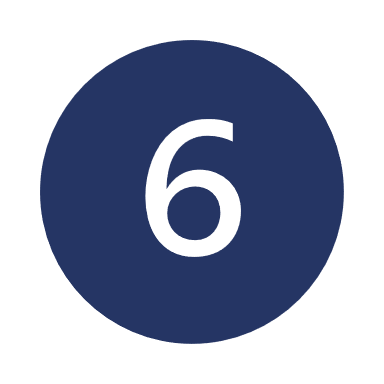 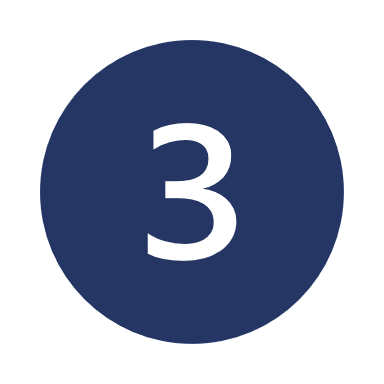 Formations sur le territoire du District Meuse
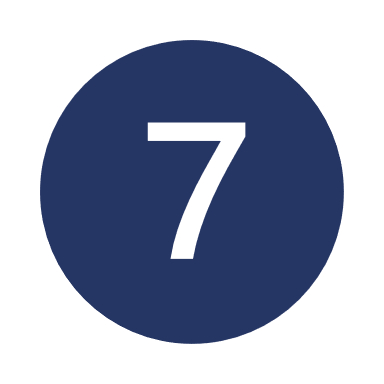 Informations sur les contenus de formation
2
1. Formations sur l’établissement de la LGEF à Strasbourg
Calendrier des formations :
« Enfants  et Ados, comment interagir avec eux? » le 10/10/2023 : Inscription
« Sport et santé: quand addictions et déséquilibres s'en mêlent » le 30/11/2023 : Inscription
« Gestion des conflits: se connaître et savoir (ré)agir en situation de conflit » le 07/11/2023 : Inscription
« Lutte contre la violence: une grande cause nationale, la vigilance au quotidien » le 12/12/2023 : Inscription
« Gestion des conflits: se connaître et savoir (ré)agir en situation de conflit » le 05/03/2024 : Inscription
« Lutte contre la violence: une grande cause nationale, la vigilance au quotidien » le 16/05/2024 : Inscription
« Gestion des conflits: se connaître et savoir (ré)agir en situation de conflit » le 13/06/2024 : Inscription
Durée de la session : 8h
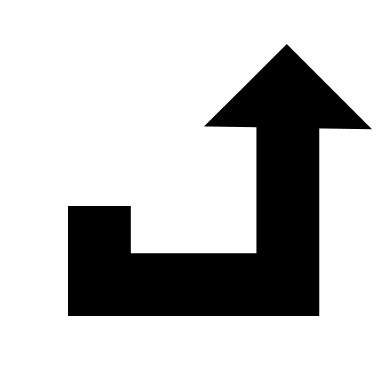 Retour au catalogue de formation en cliquant ici :
Prérequis : être volontaire en service civique
3
2. Formations sur l’établissement de la LGEF à Reims
Calendrier des formations :
« Enfants  et Ados, comment interagir avec eux? » le 11/01/2024 : Inscription
« Lutte contre la violence: une grande cause nationale, la vigilance au quotidien » le 28/02/2024 : Inscription
Durée de la session : 8h
Prérequis : être volontaire en service civique
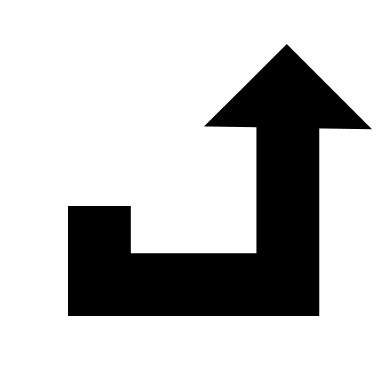 Retour au catalogue de formation en cliquant ici :
4
3. Formations sur l’établissement de la LGEF à Champigneulles
Calendrier des formations :
« Sport et santé: quand addictions et déséquilibres s'en mêlent » le 02/11/2023 : Inscription
« Enfants  et Ados, comment interagir avec eux? » le 29/02/2024 : Inscription
« Gestion des conflits: se connaître et savoir (ré)agir en situation de conflit » le 29/03/2024 : Inscription
« Lutte contre la violence: une grande cause nationale, la vigilance au quotidien » le 06/06/2024 : Inscription
« Gestion des conflits: se connaître et savoir (ré)agir en situation de conflit » le 07/06/2024 : Inscription
Durée de la session : 8h
Prérequis : être volontaire en service civique
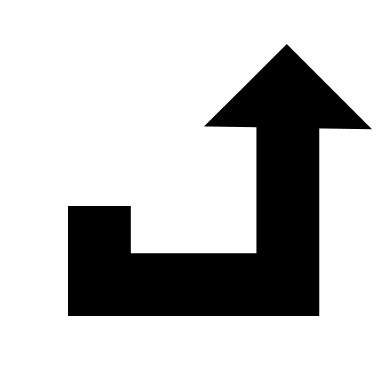 Retour au catalogue de formation en cliquant ici :
5
4. Formations sur l’établissement du District des Vosges à Epinal
Calendrier des formations :
« Enfants  et Ados, comment interagir avec eux? » le 05/12/2023 : Inscription
« Gestion des conflits: se connaître et savoir (ré)agir en situation de conflit » le 06/12/2023 : Inscription
« Sport et santé: quand addictions et déséquilibres s'en mêlent » le 01/02/2024 : Inscription
« Lutte contre la violence: une grande cause nationale, la vigilance au quotidien » le 02/02/2024 : Inscription
Durée de la session : 8h
Prérequis : être volontaire en service civique
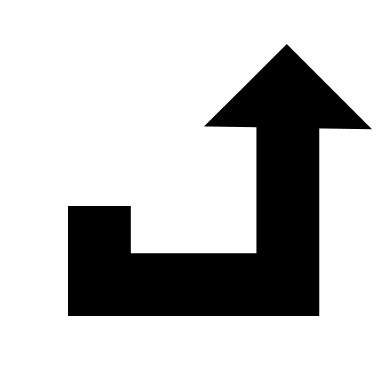 Retour au catalogue de formation en cliquant ici :
6
5. Formations sur l’établissement du District Haute Marne à Chaumont
Calendrier des formations :
« Enfants  et Ados, comment interagir avec eux? » le 26/10/2023 : Inscription
« Lutte contre la violence: une grande cause nationale, la vigilance au quotidien » le 27/10/2023 : Inscription
« Gestion des conflits: se connaître et savoir (ré)agir en situation de conflit » le 04/01/2024 : Inscription
« Sport et santé: quand addictions et déséquilibres s'en mêlent » le 05/01/2024 : Inscription
Durée de la session : 8h
Prérequis : être volontaire en service civique
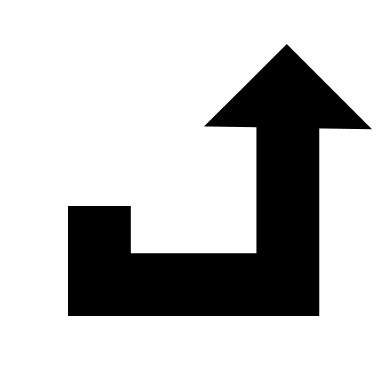 Retour au catalogue de formation en cliquant ici :
7
6. Formations sur le territoire du District Meuse
Calendrier des formations :
« Gestion des conflits: se connaître et savoir (ré)agir en situation de conflit » le 27/02/2024 : Inscription
Durée de la session : 8h
Prérequis : être volontaire en service civique
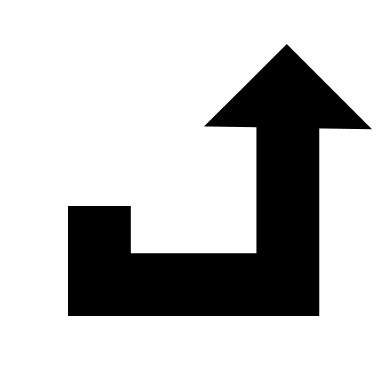 Retour au catalogue de formation en cliquant ici :
8
7. Informations sur les contenus de formation (1)
« Enfants  et Ados, comment interagir avec eux? »
Souvent il est complexe de communiquer avec des générations qui n'ont pas forcément les mêmes codes de langage ou de comportement que nous. Pour favoriser le bien vivre ensemble, il est nécessaire de comprendre comment fonctionnent les différentes générations : X, Y, Z…
Les objectifs de cette formation :
- Connaître le développement psycho affectif de l’enfant de 6 à 18 ans
- Communiquer avec souplesse pour faire passer ses messages
- Pratiquer l'écoute active de ses interlocuteurs
- Comprendre ses interactions avec les autres.
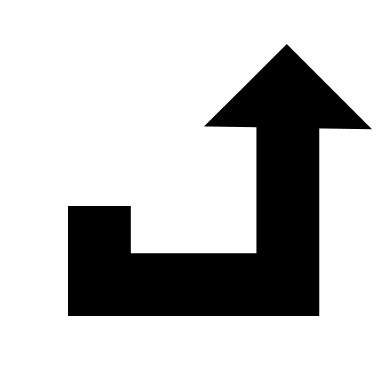 Suite des contenus de formation en cliquant ici :
9
7. Informations sur les contenus de formation (2)
« Gestion des conflits: se  connaître et savoir (ré)agir en situation de conflit »
La gestion des conflits est devenue un atout indispensable de communication pour le bien vivre ensemble. Ce thème participe à la Fraternité au sein des Valeurs de la République. 
Les objectifs de la formation :
Comprendre ses interactions avec les autres
Savoir détecter les indices annonceurs de conflits
Accueillir les revendications et les désamorcer
Savoir communiquer avec souplesse pour faire passer ses messages (utiliser les clés de la communication bienveillante)
Savoir pratiquer l'écoute active de ses interlocuteurs
Sortir du conflit par la médiation
Savoir mettre en place une sortie du conflit "honorable" pour toutes les parties
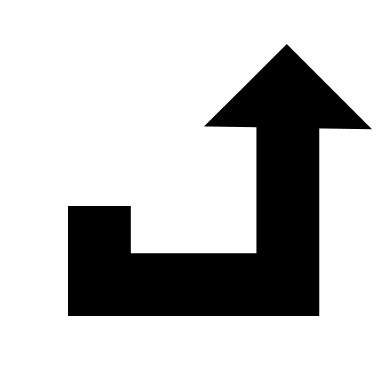 Suite des contenus de formation en cliquant ici :
10
7. Informations sur les contenus de formation (3)
« Sport et santé: quand addictions et déséquilibres s'en mêlent »
La santé est au cœur des débats actuels : soucis actuels : soucis d’alimentation face à l’obésité, hygiène de vie et pratique sportive, sport sur ordonnance,… Comment et sur quoi s’interroger pour prendre en compte sa santé dans une vision globale de vie ?
Les objectifs de la formation :
Connaitre ses besoins, apprendre à écouter son corps
Adopter des pratiques saines et équilibrées, être conscient des risques
Découvrir les pratiques sportives associées à une conduite respectueuse
de son corps et de ses besoins
Découvrir des pratiques de santé diversifiées et intégrées
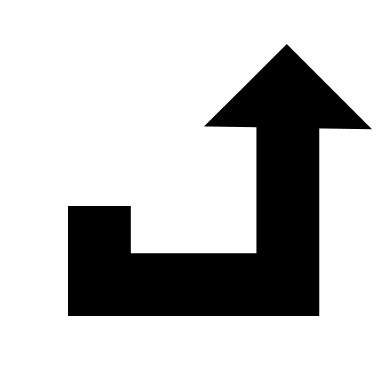 Suite des contenus de formation en cliquant ici :
11
7. Informations sur les contenus de formation (4)
« Lutte contre la violence: une  grande cause nationale, la vigilance au quotidien »
Dans notre société, il est primordial de prendre conscience des différentes formes de violence qui peuvent affecter les individus. Pour cela, il est essentiel de se familiariser avec les différents types de violence et d’en comprendre les implications.
Les objectifs de la formation :
Connaître les différentes formes de violence
Détecter les indices annonceurs de violences (subies et/ou administrées)
Savoir quels moyens utiliser, comment alerter lorsqu’on est face à une victime ou un auteur de violence(s)
Savoir quels sont les moyens à portée pour sensibiliser, prévenir les violences
Savoir comment, à mon niveau, je peux lutter au quotidien contre les différentes formes de violence
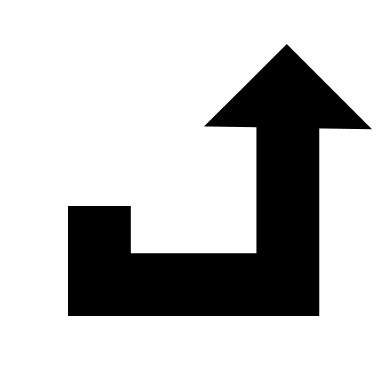 Retour au catalogue de formation en cliquant ici :
12